информационно-коммуникационныЕ технологии на уроках математики
Бурмистрова Е.Ю., учитель математики МАОУ Абатская СОШ №1
ЕМД в МАОУ Абатская СОШ №1, 10.04.2015
Использую в работе  интерактивную доску для работы электронными версиями учебников,  тестами ЕГЭ, бланками:
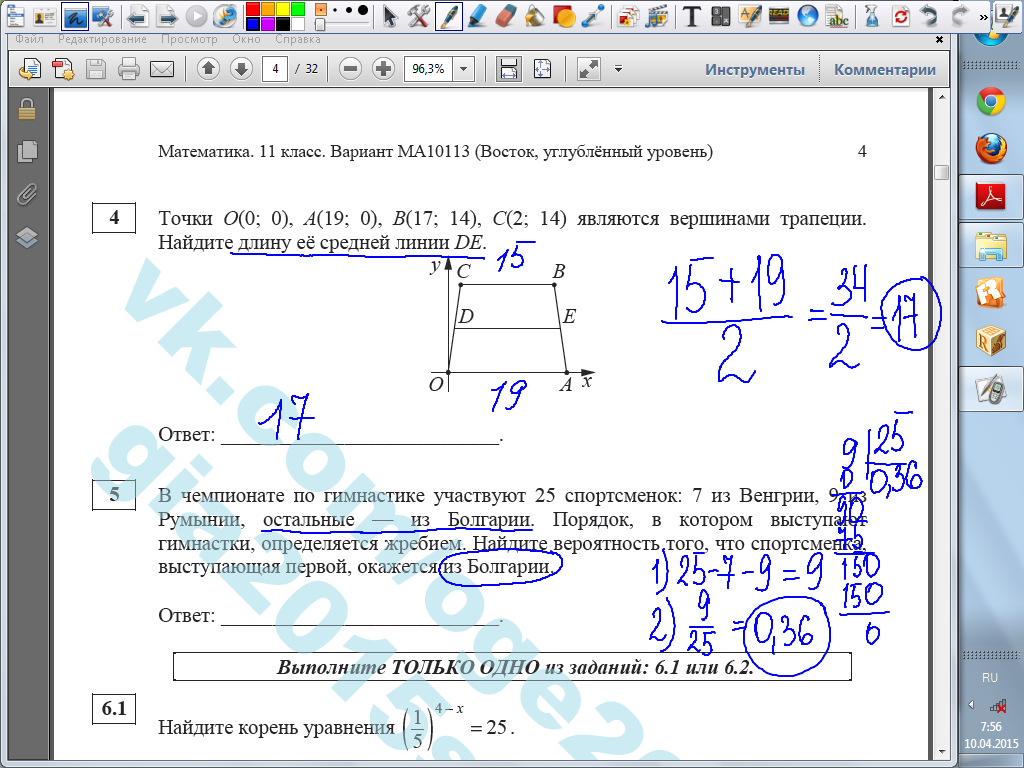 Использую в работе на уроке электронные версии всех учебников, кимов ЕГЭ, сборников ЕГЭ:
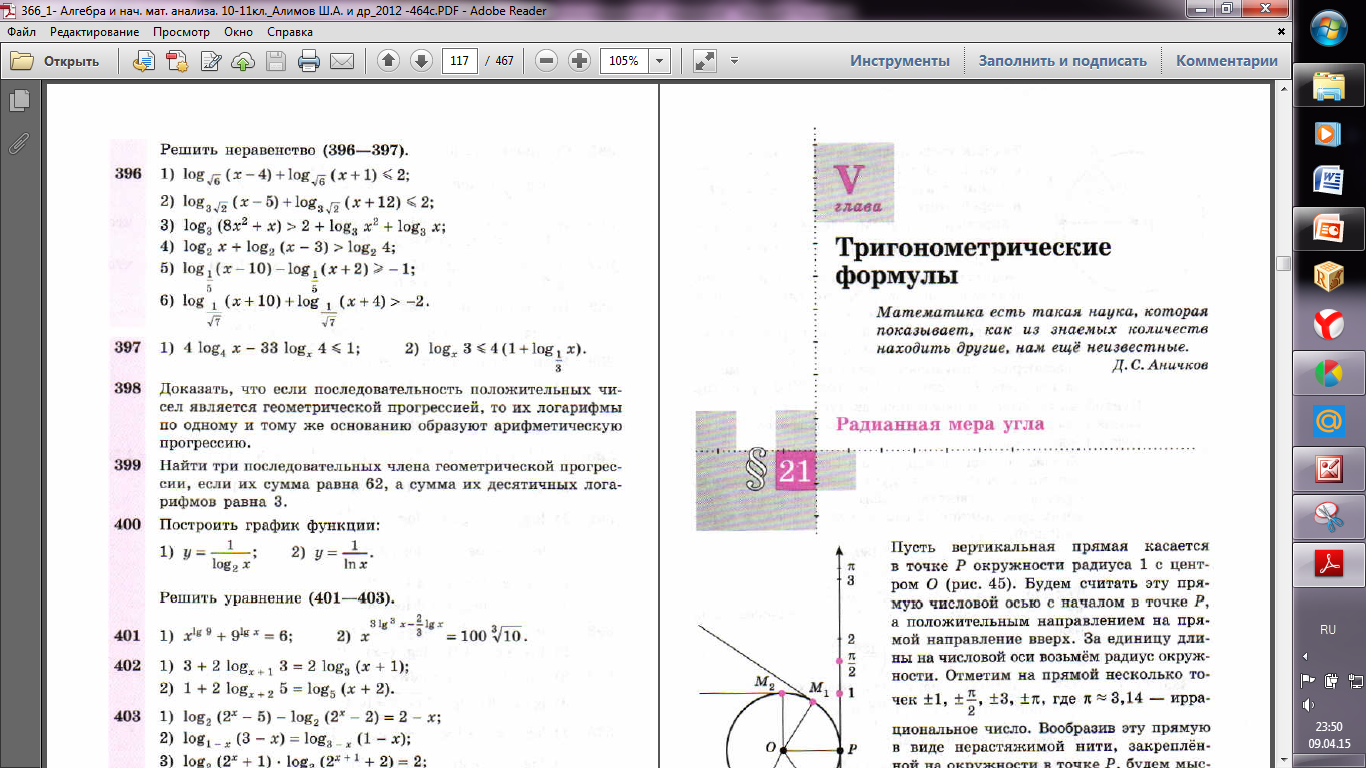 Использую в работе  чертежи ЖИВОЙ ГЕОМЕТРИИ:
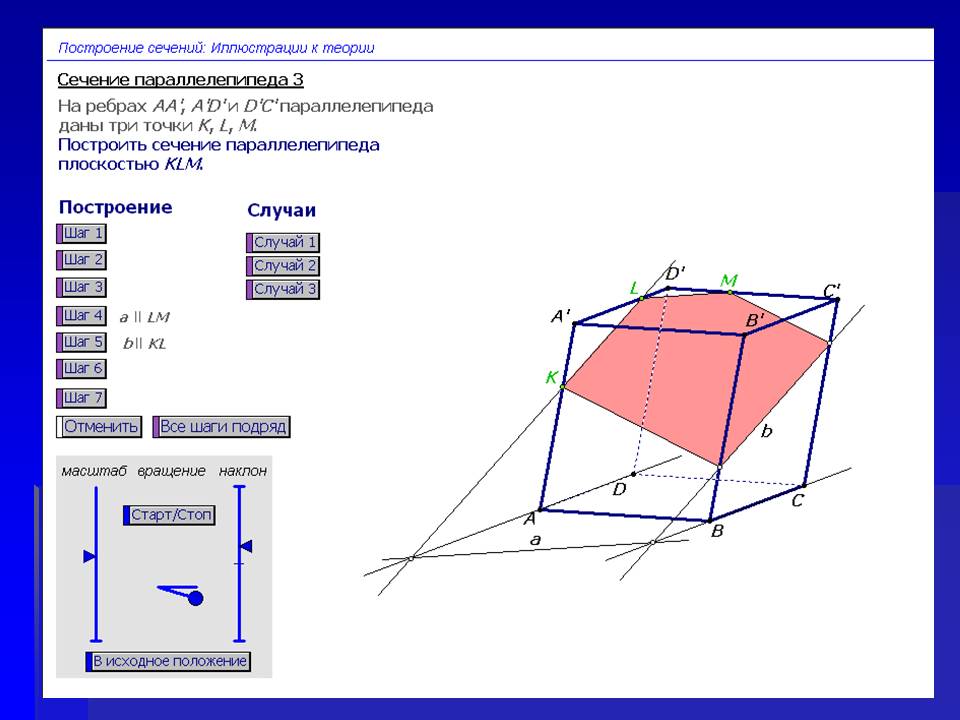 Использую в работе  ЭЛЕКТРОННЫЕ  ПРИЛОЖЕНИЯ К УЧЕБНИКАМ:
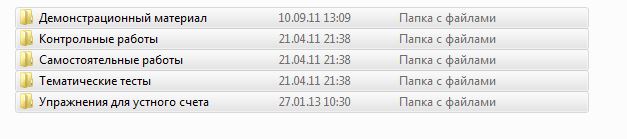 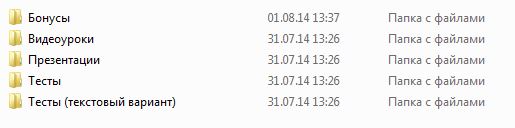 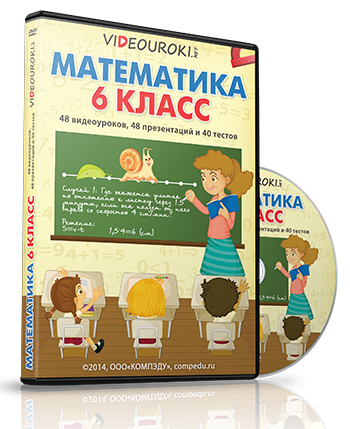 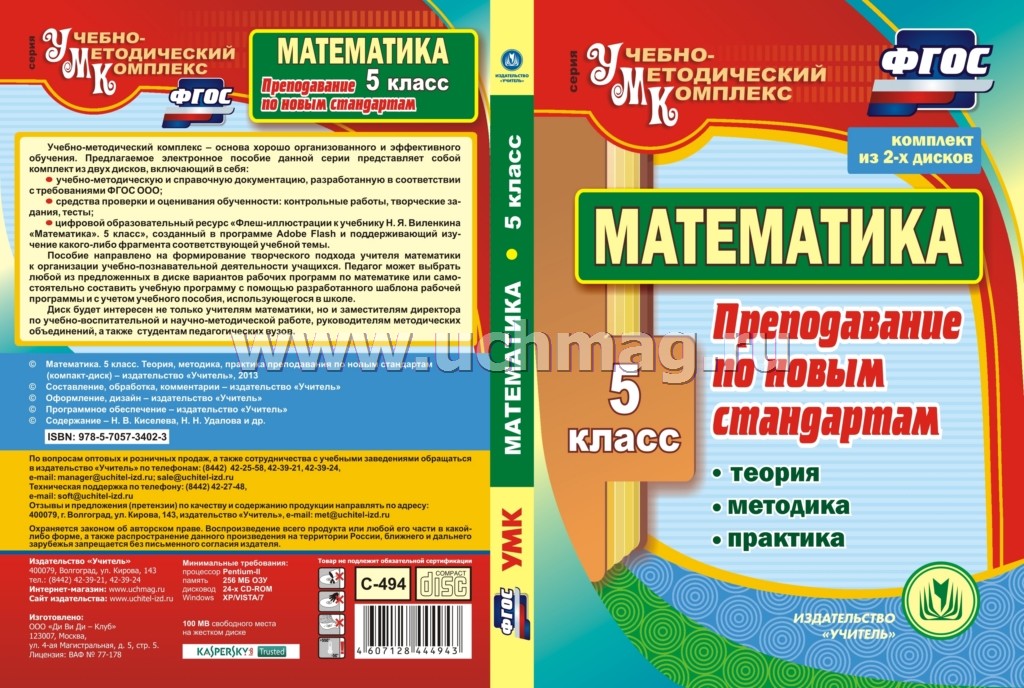 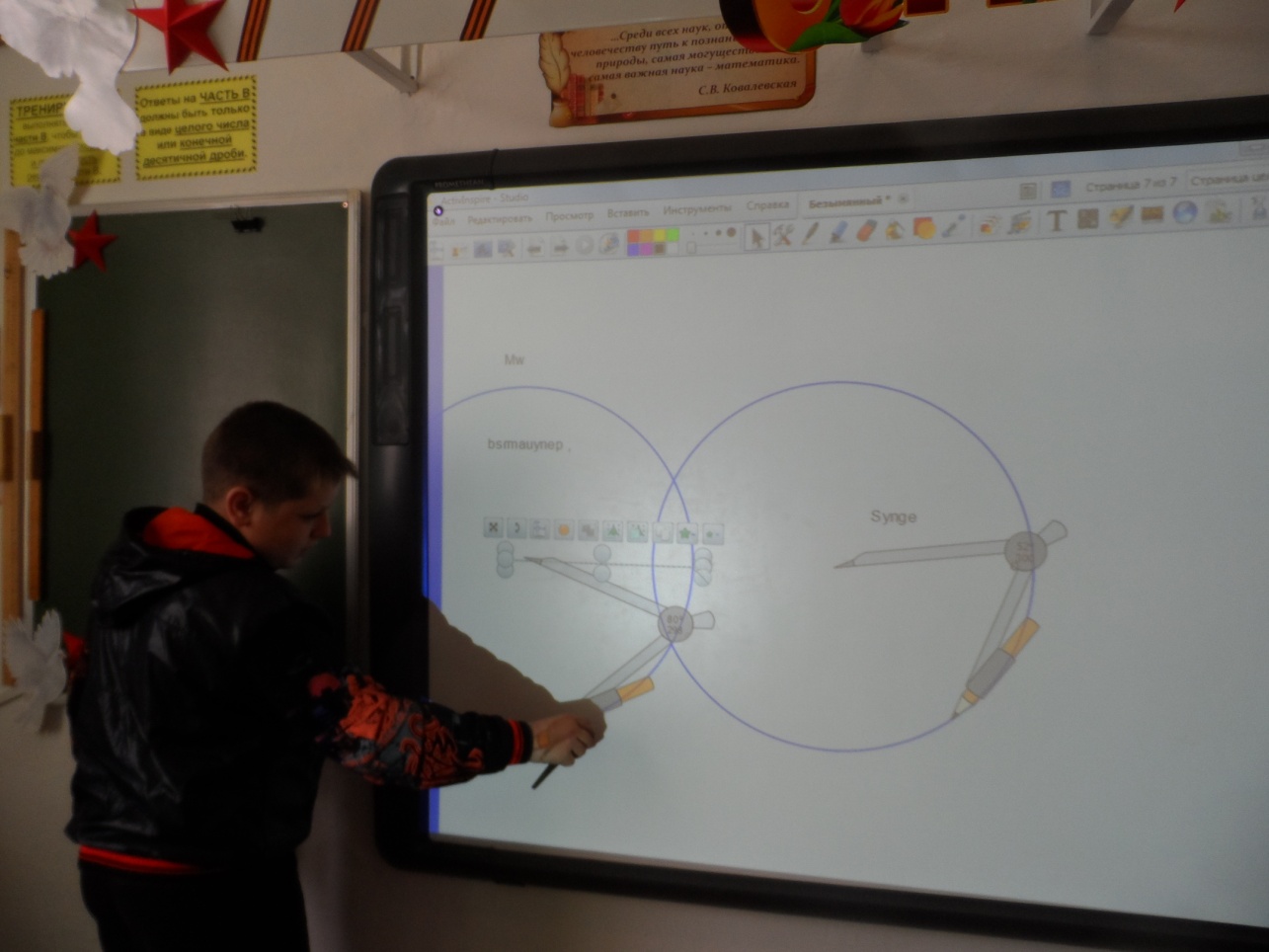 ПОСТРОЕНИЕ ГЕОМЕТРИЧЕСКИХ ФИГУР:
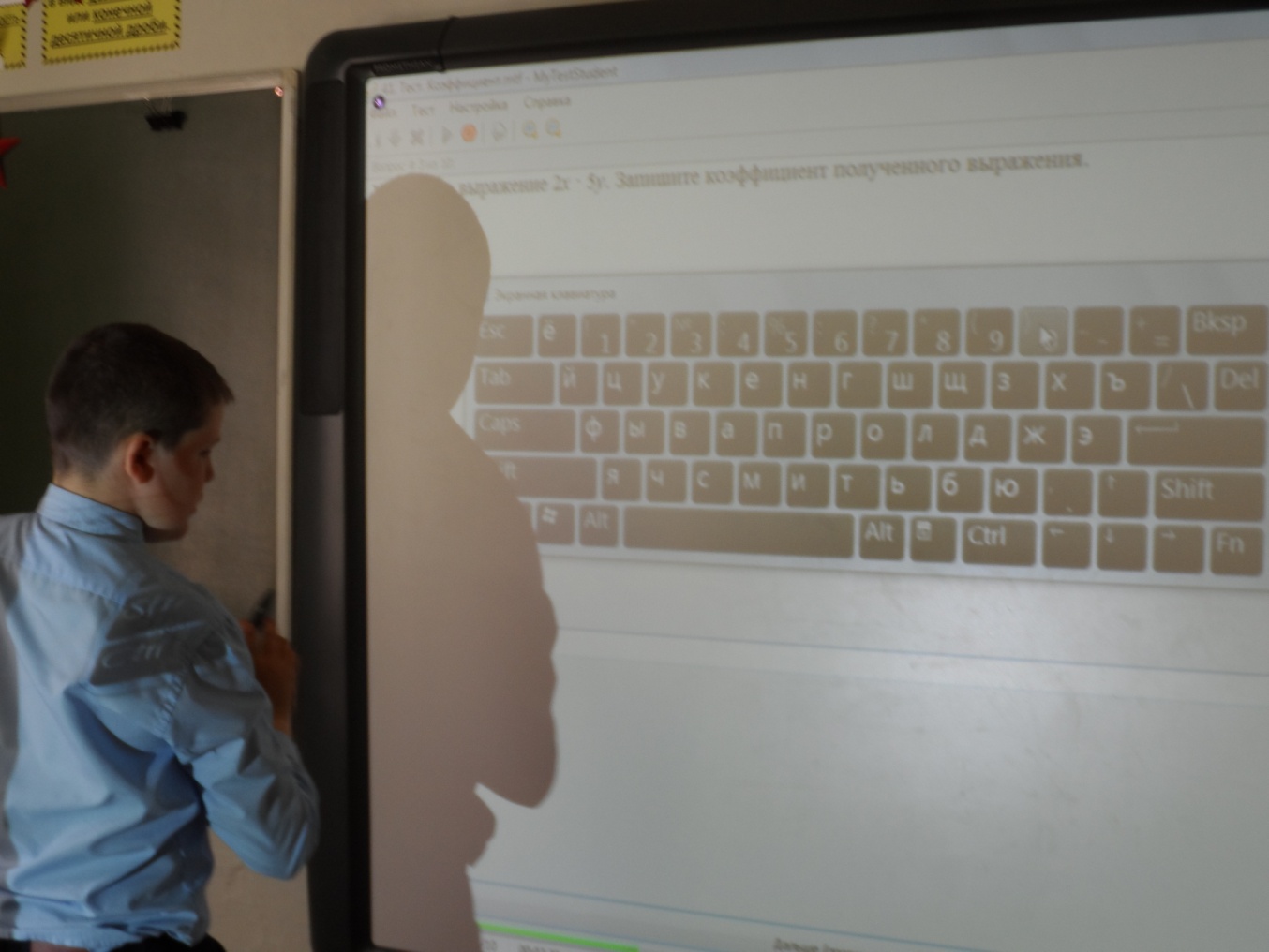 РЕШЕНИЕ ТЕСТОВ НА ВРЕМЯ:
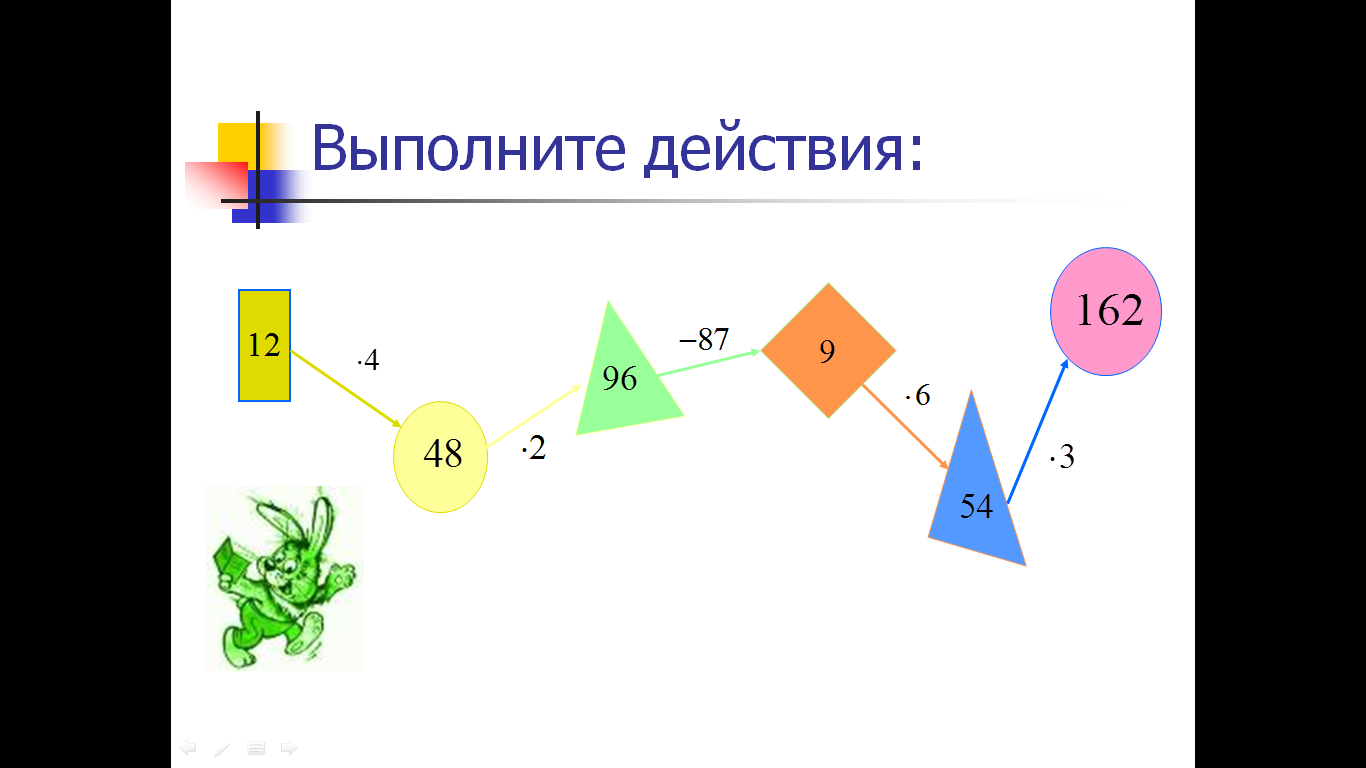 Устный счет:
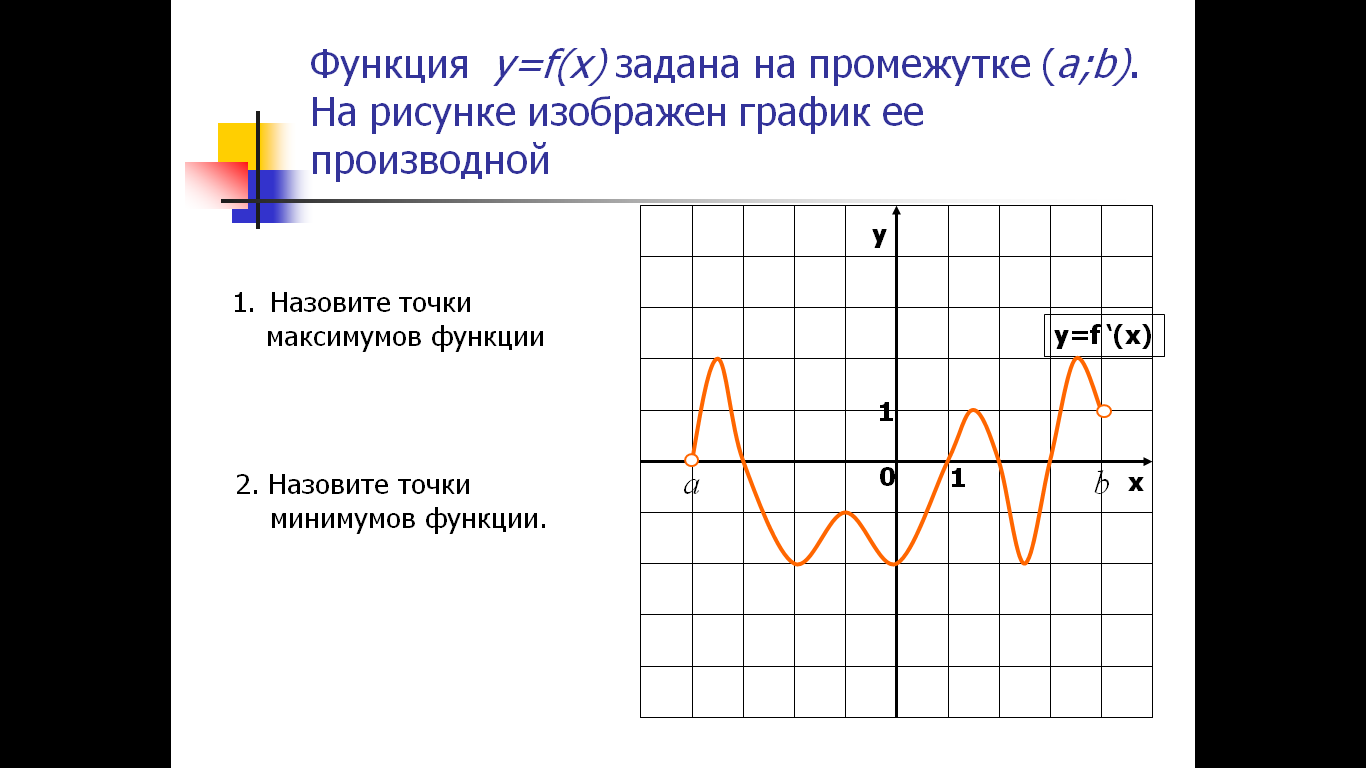 Использую в работе  диски профессиональных репетиторов по ЕГЭ И ГИА:
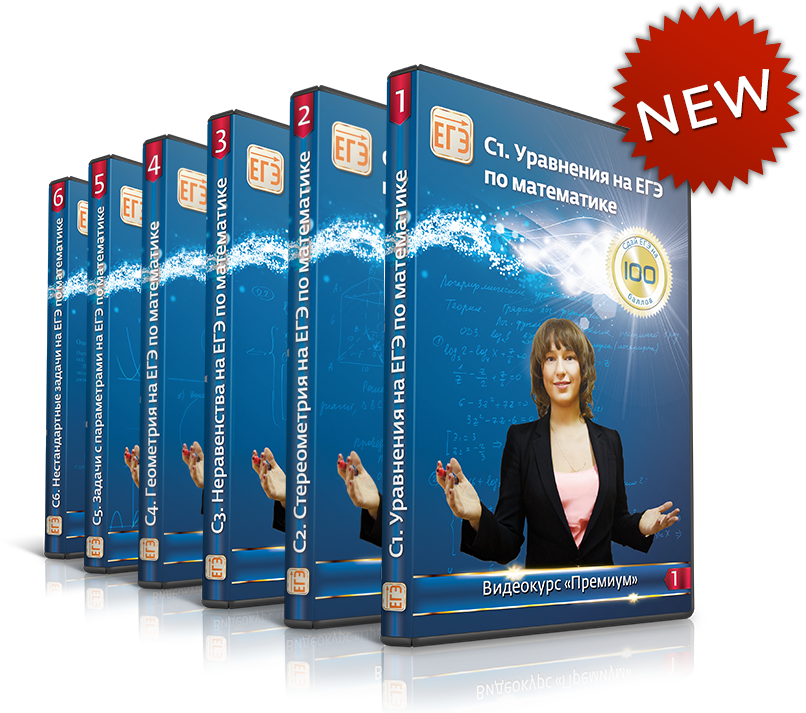 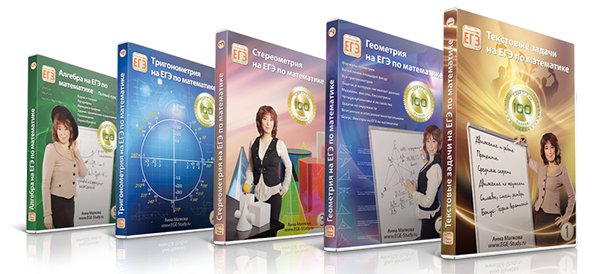 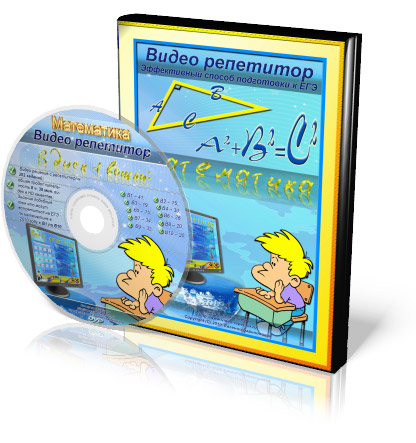 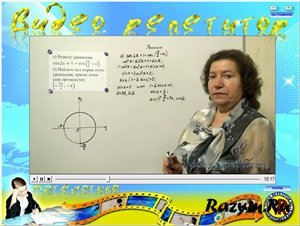